Video 1
Stormwater 101 Training
Prepared by INCOG for
Green Country Stormwater Alliance (GCSA)
June 2020
Water Quality and Urban Stormwater Pollution Basics
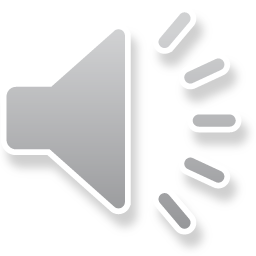 Purpose of This Video Series
2
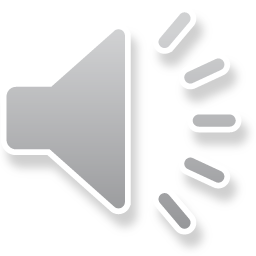 Federal Level
3
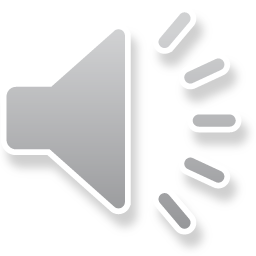 WWTPs – municipal, industrial
Stormwater – Phase I and II
Tribes – EPA authority
Oil & Gas – Corp. Commission
Oklahoma DEQ Permitting Authority
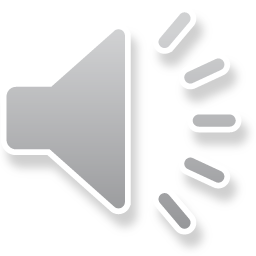 4
Oklahoma Water Quality Standards
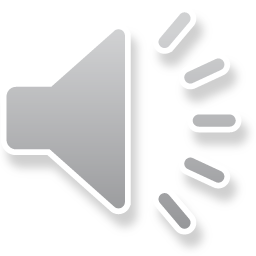 5
WQS Beneficial Uses
Public and Private Water Supply
Emergency Water Supply
Fish and Wildlife Propagation
Habitat Limited Aquatic Community
Warm Water Aquatic Community
Cool Water Aquatic Community
Trout Fishery (put and take)
Recreation (Primary and Secondary Body Contact)
Agriculture (Livestock and Irrigation)
Aesthetics
Navigation
Fish Consumption (human, water and fish)
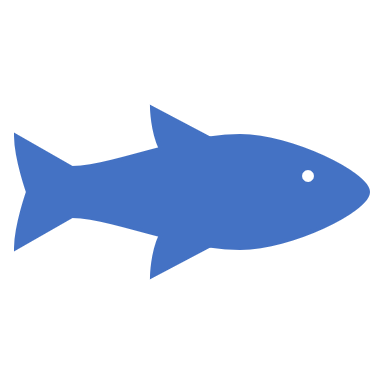 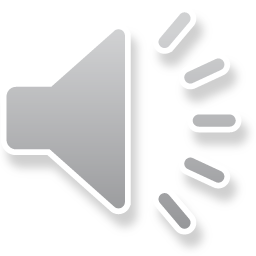 6
Biocriteria WQS
Addresses Stream Organisms:
Macroinvertebrates
Fish
Compares biota to Reference Streams
Biological “Metrics” are used
Biocriteria are used in 303(d) Listing
Biocriteria TMDLs are years away
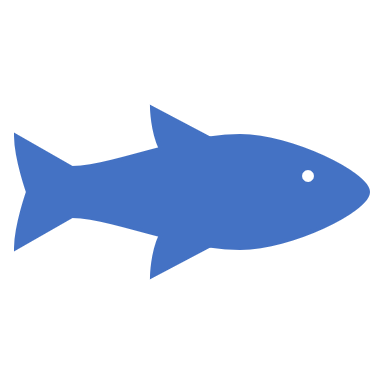 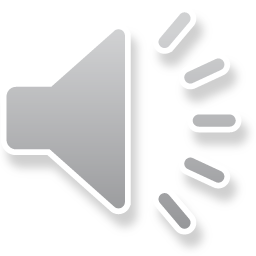 7
Point Source vs. Nonpoint Source
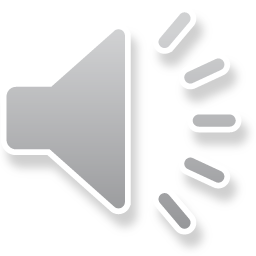 8
Sediment
Nutrients
Pathogens
Trash & debris
Road Salts
Oil and Grease
Heavy Metals
Heat
Petroleum
Pesticides
Other organics
Pollutants In Urban Stormwater
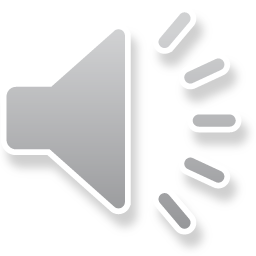 9
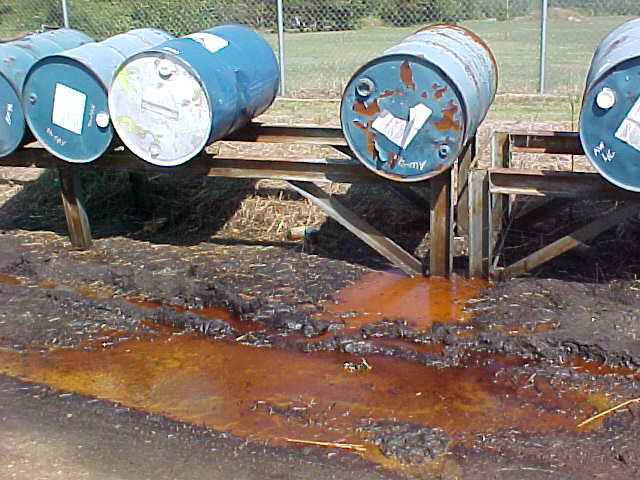 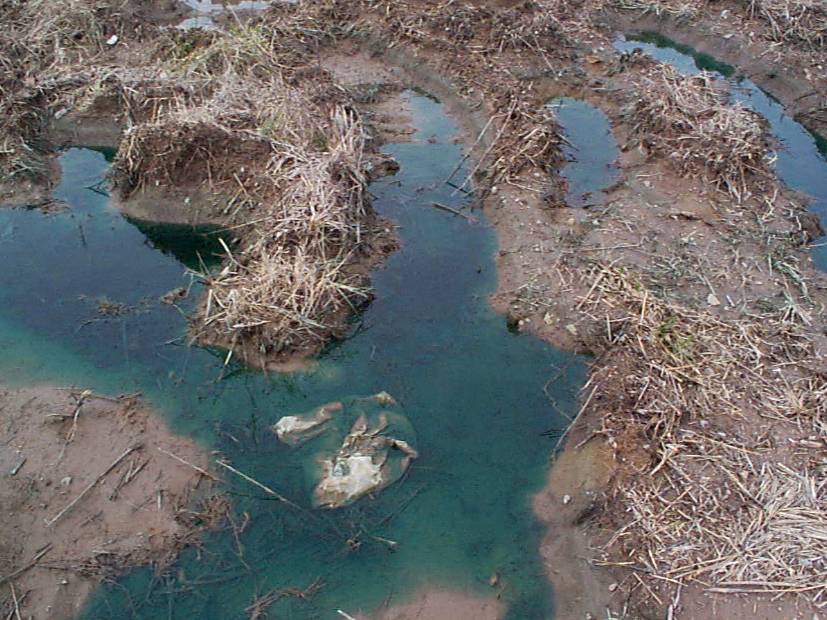 What most people think are the greatest sources of pollution.
Pollutants From Local Businesses
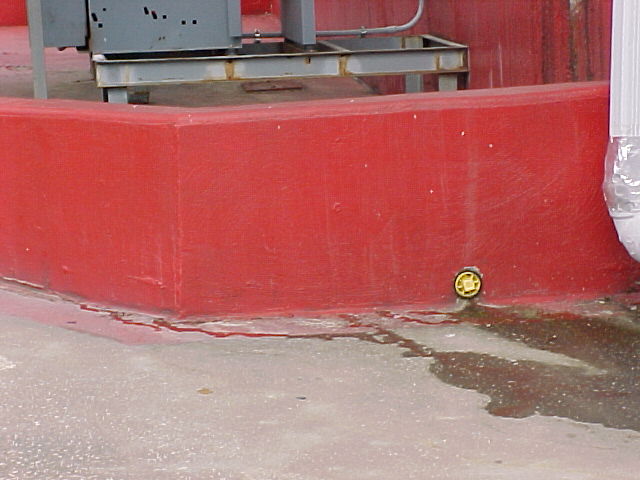 Industrial and Commercial Sites
Large and Small businesses
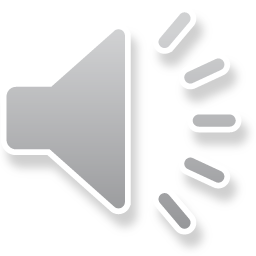 10
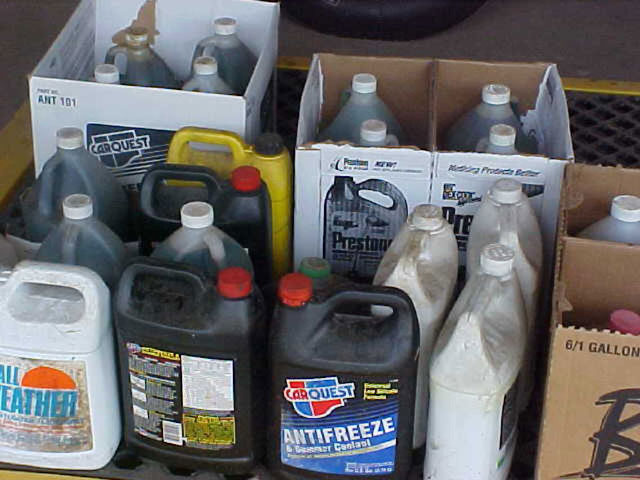 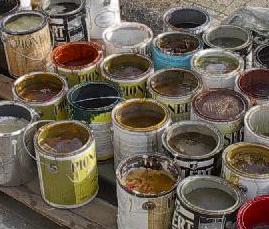 Toxics
Nutrients
Sediment
pH
Oils
Bacteria
Trash
Pollutants From Homes
Paints & Solvents
Fertilizers & Pesticides
Pet Waste (Pathogens)
Oils & Antifreeze
Yard Leaves & Grass
Swimming Pools
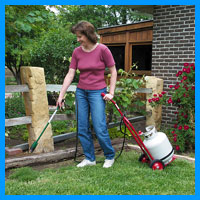 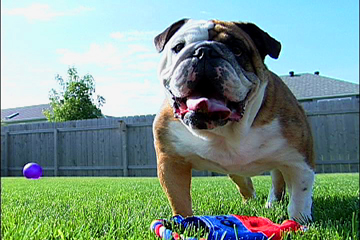 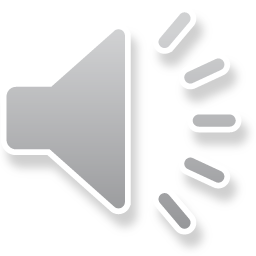 11
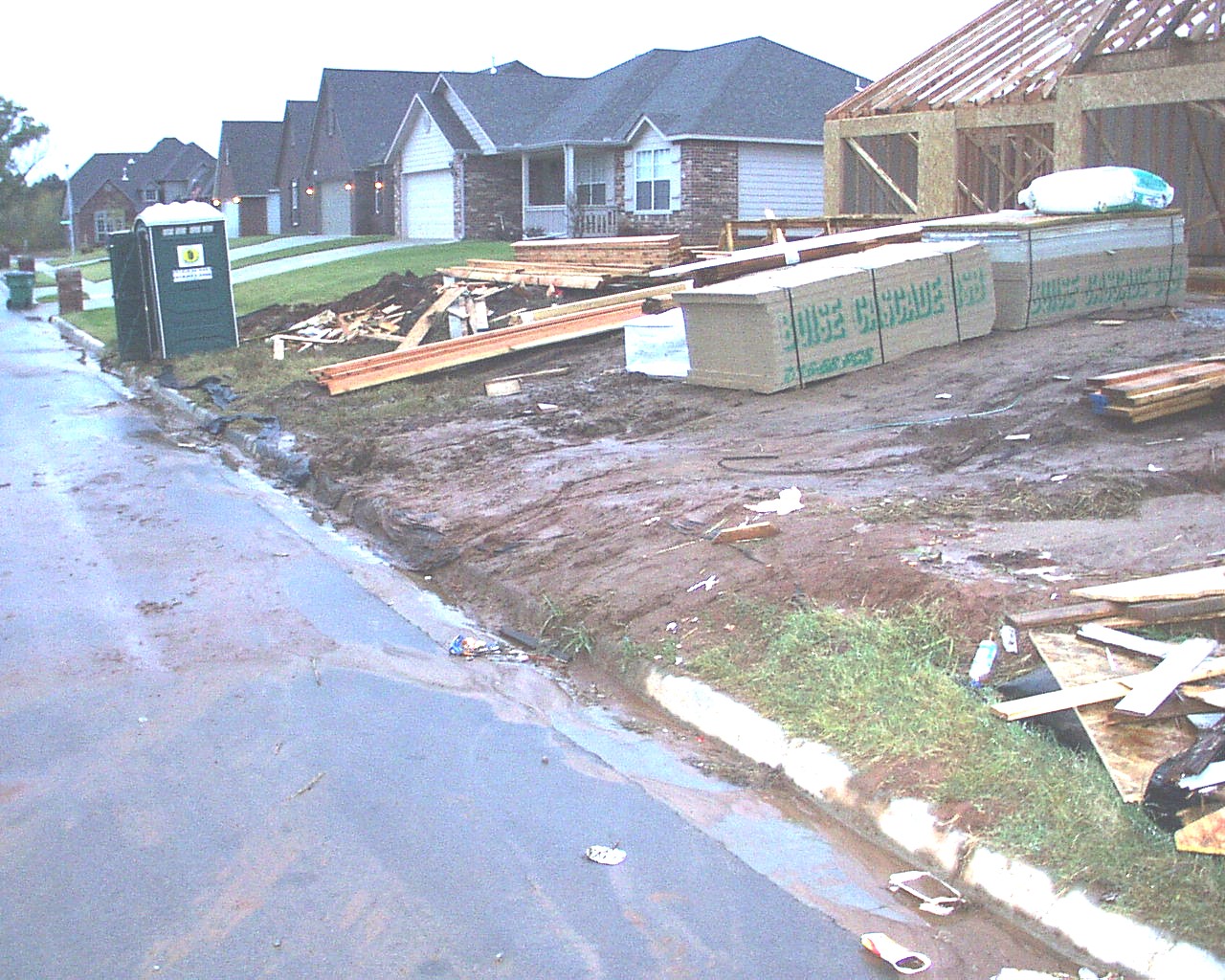 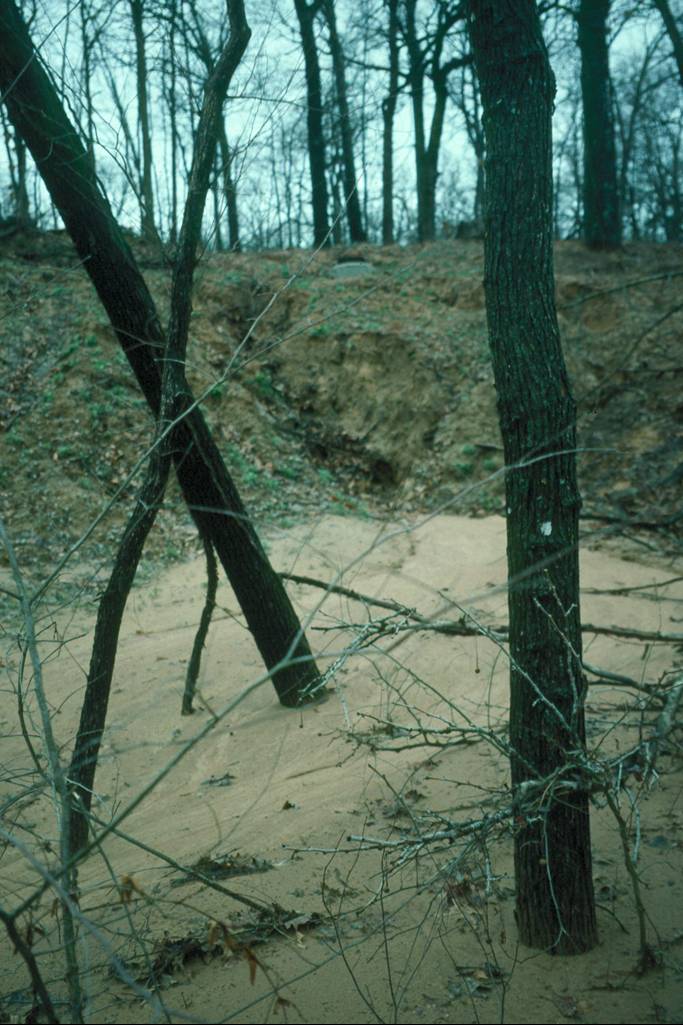 Construction Site Runoff
From Site…
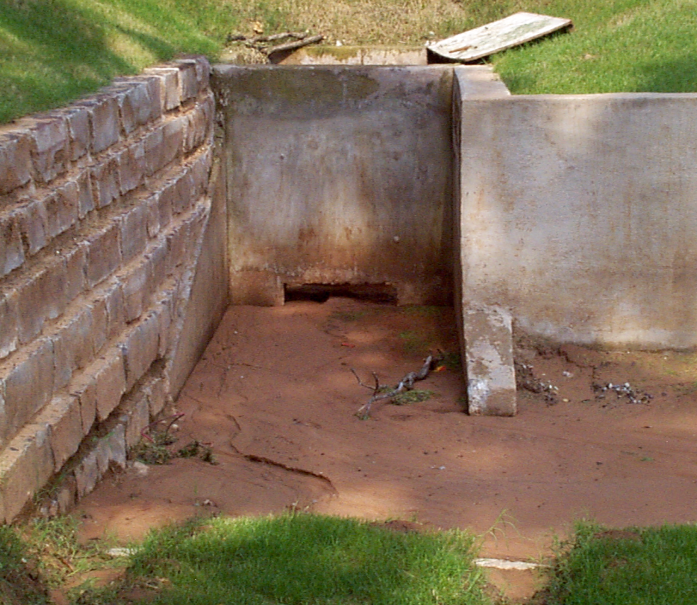 To Local Creek
Sediment Clogs Stormdrains &
Harms Stream Habitat
To Stormdrain…
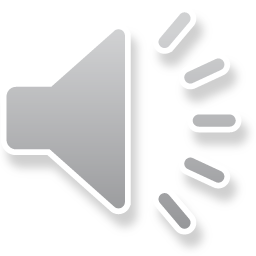 12
Urban / Suburban Bacteria Sources
Controllable
Partly Controllable
Uncontrollables
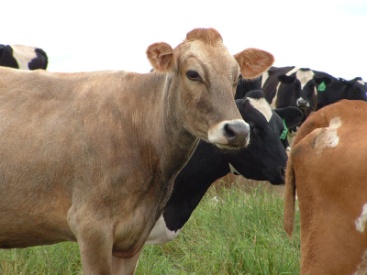 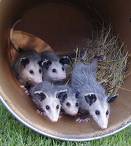 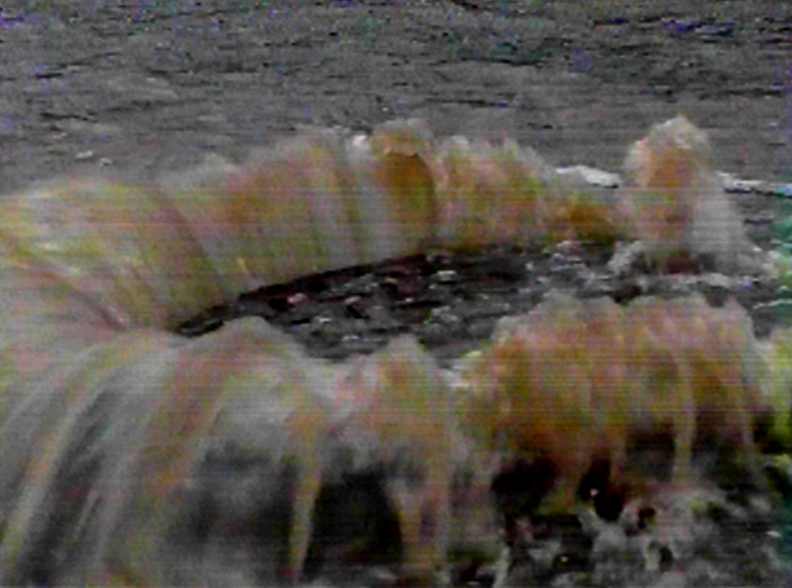 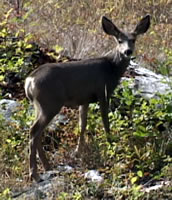 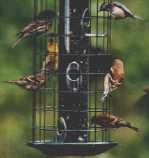 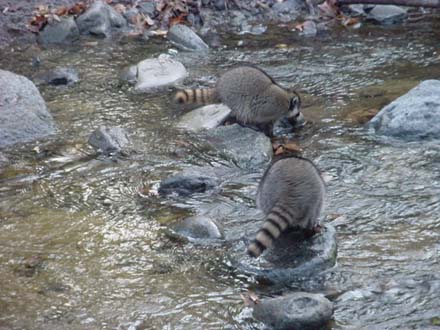 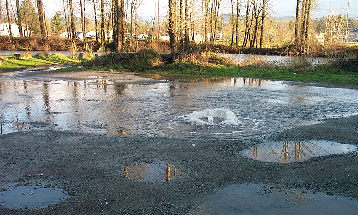 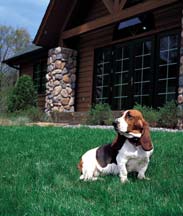 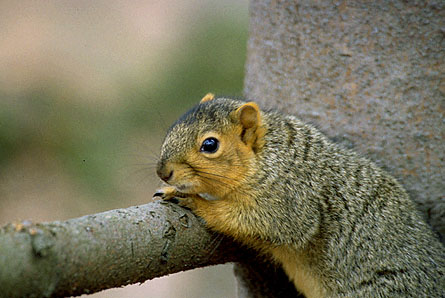 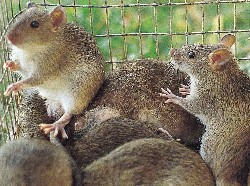 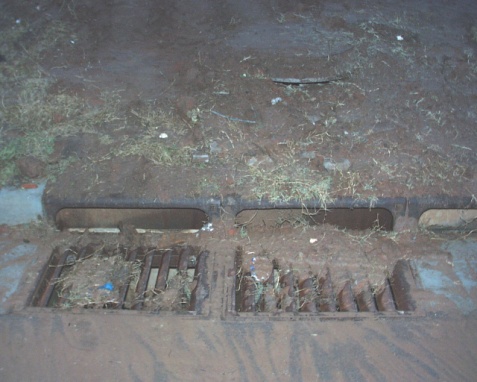 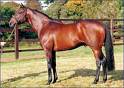 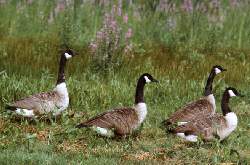 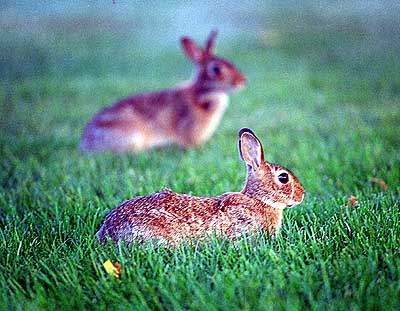 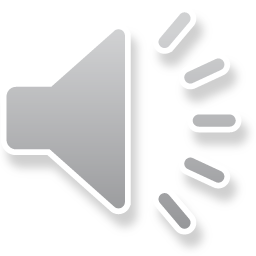 13
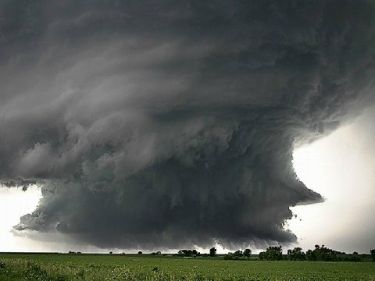 This Ends Video 1… Thanks !
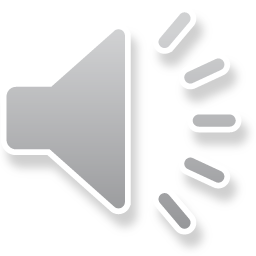 14